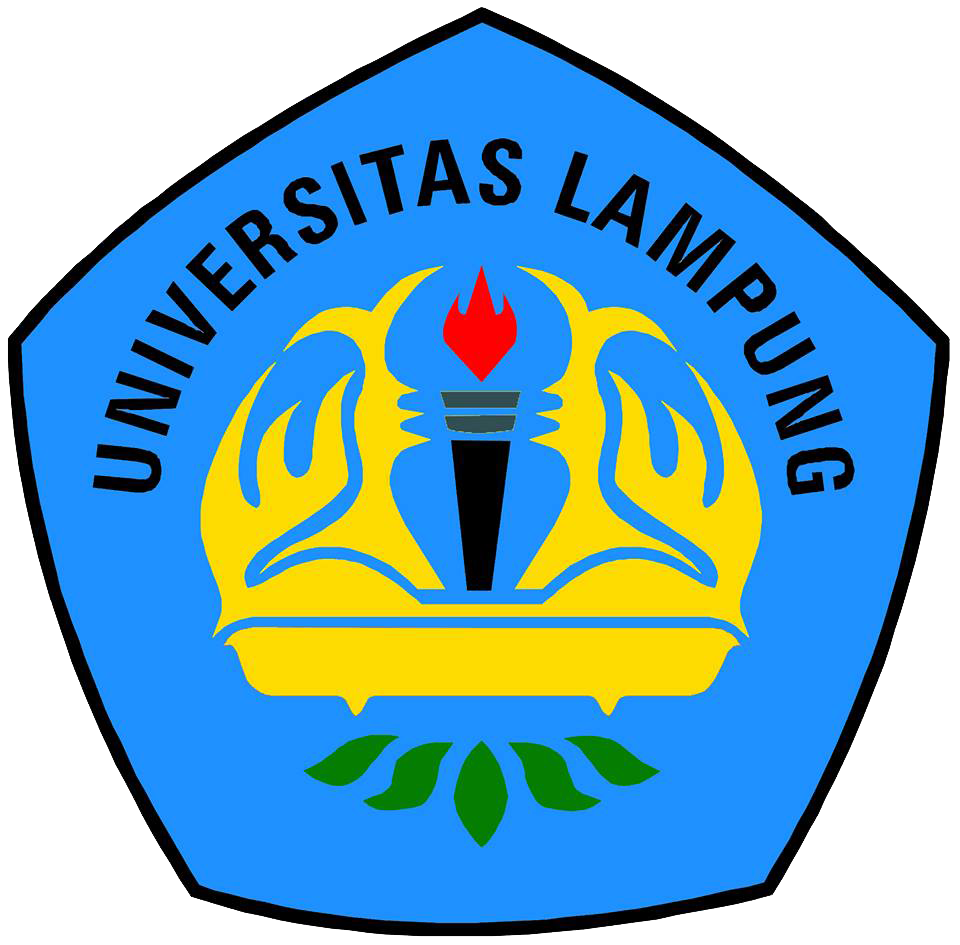 Penjaminan Mutu Pembelajaran
Dr. Ir. Melya Riniarti, S.P., M.Si.
Kepala Pusat Penjaminan Mutu 
Lembaga Pengembangan Pembelajaran dan Penjaminan Mutu (LP3M) Universitas Lampung
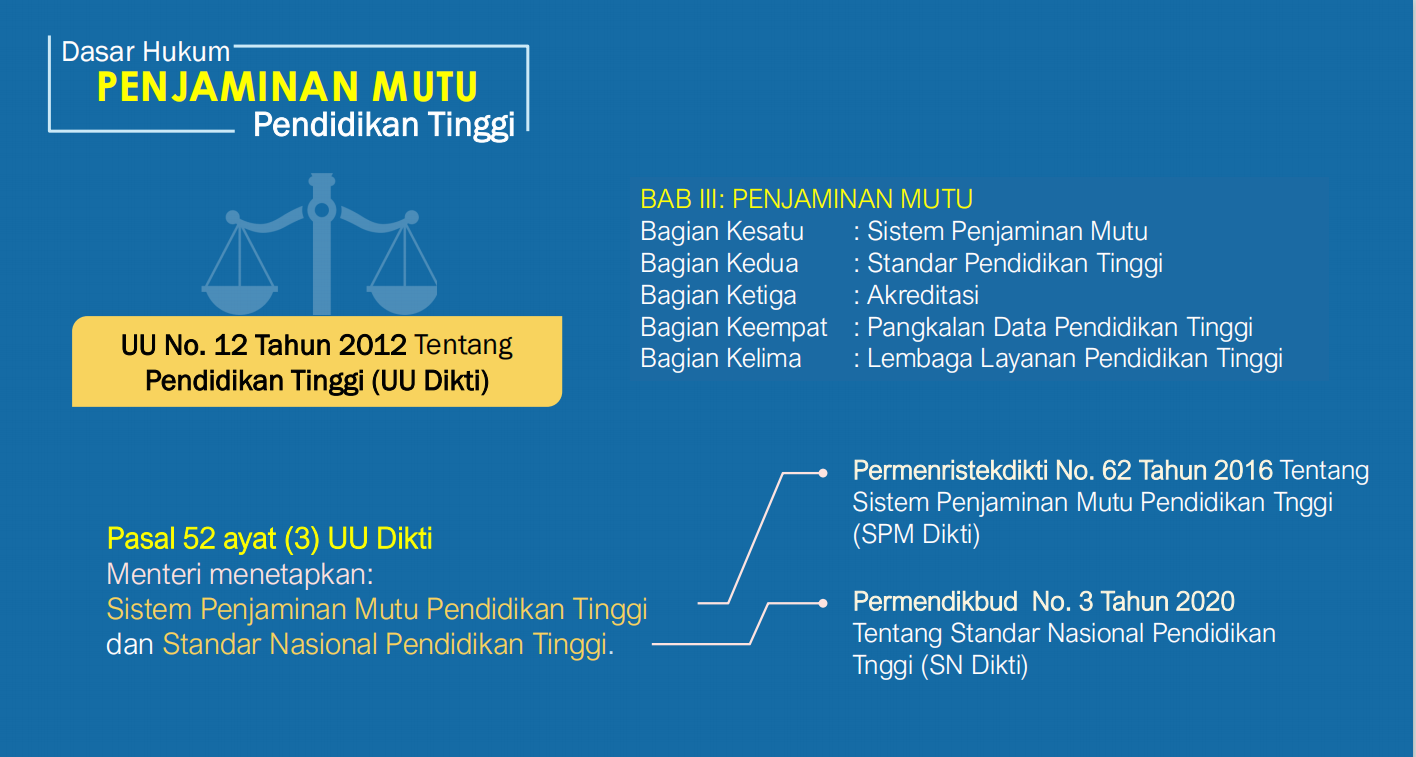 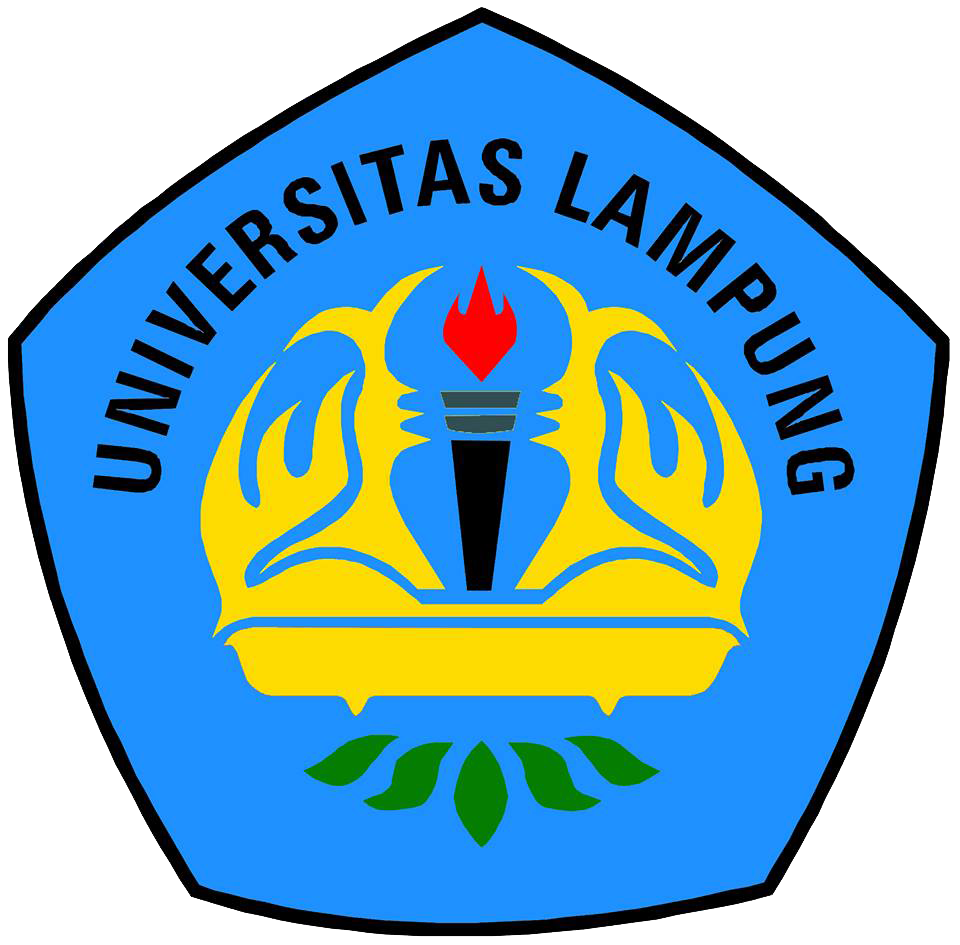 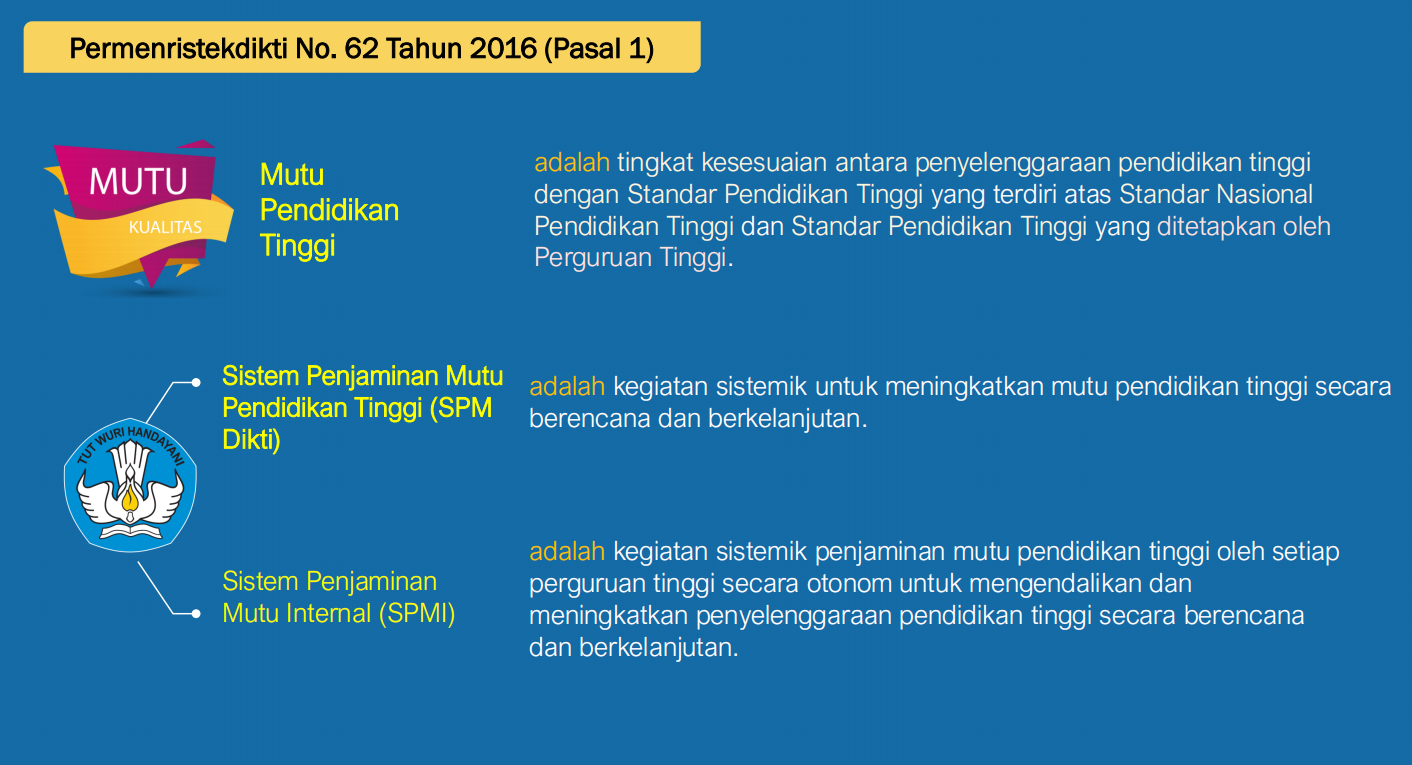 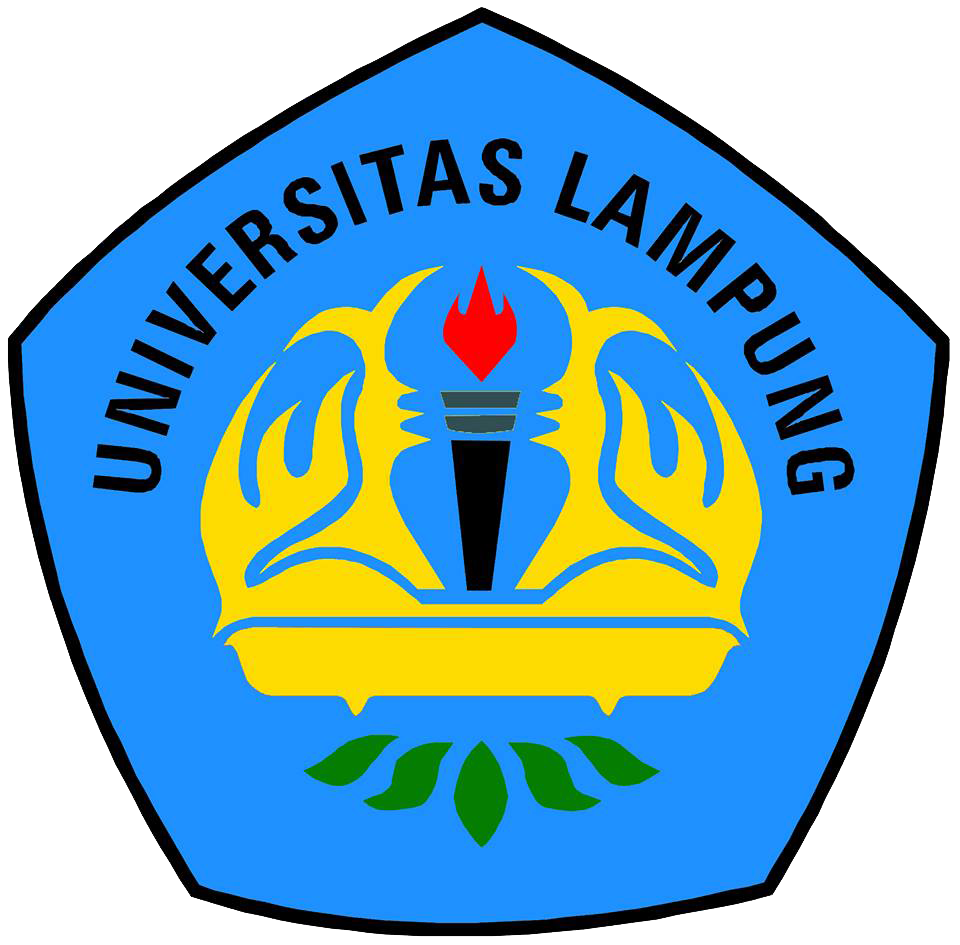 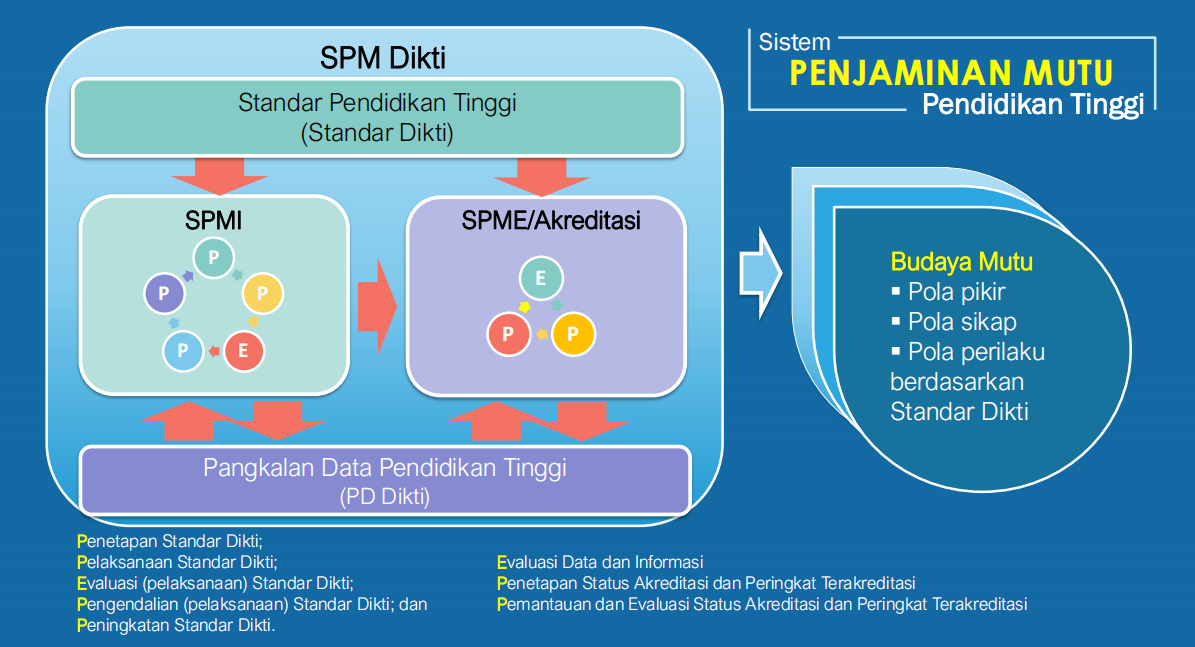 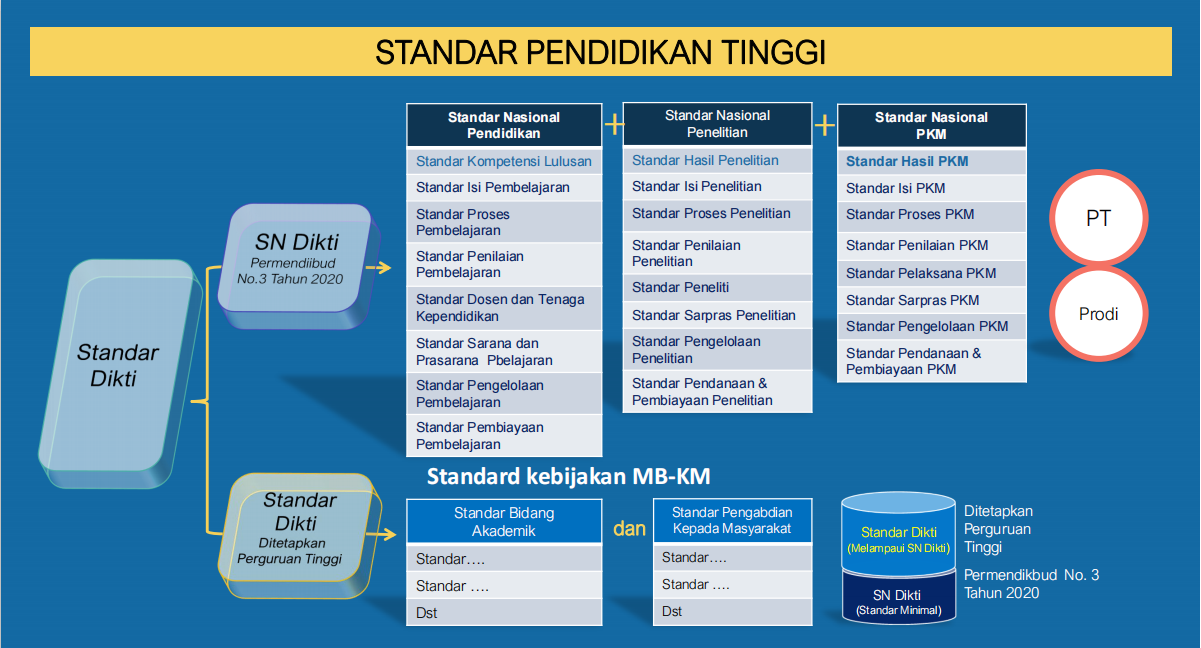 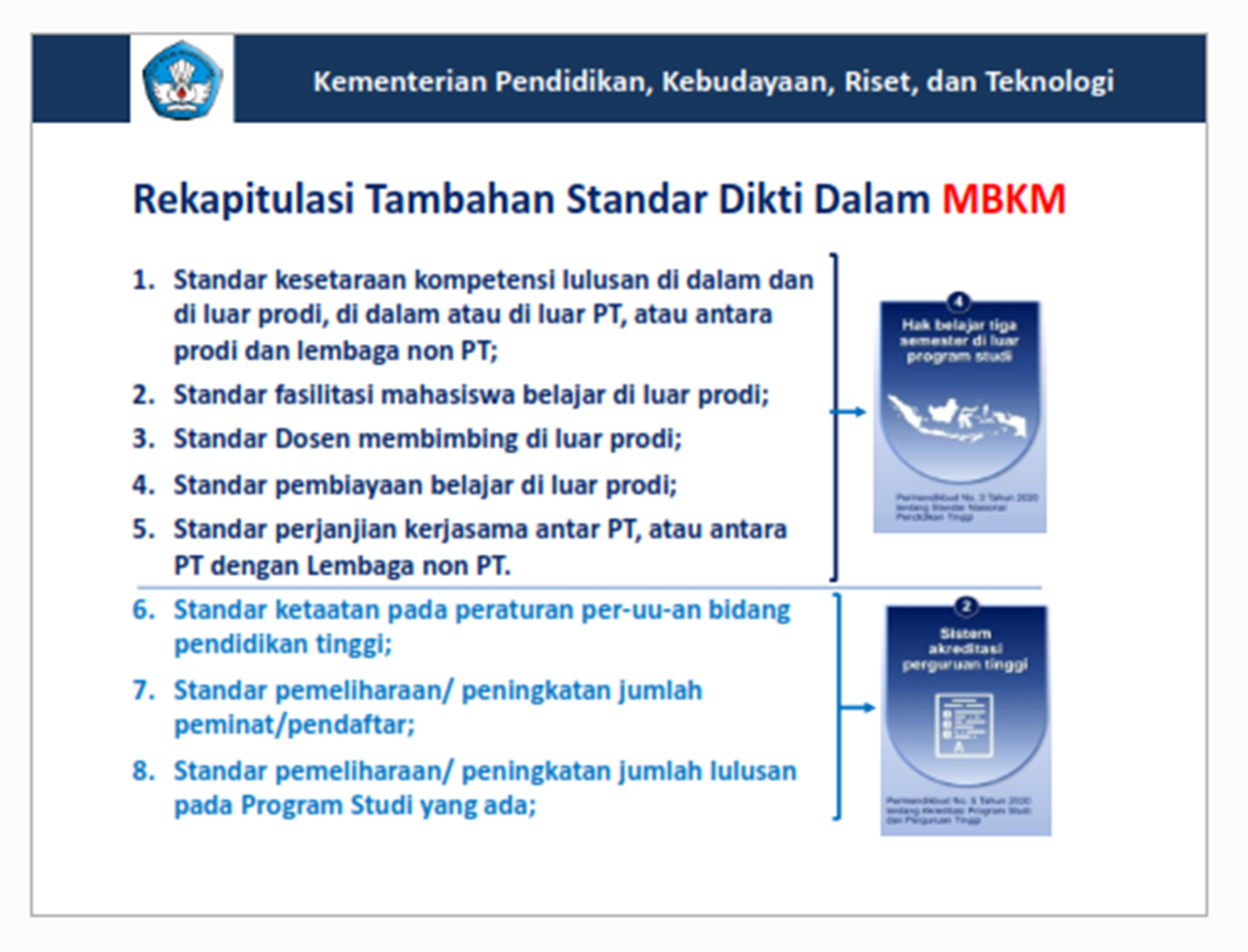 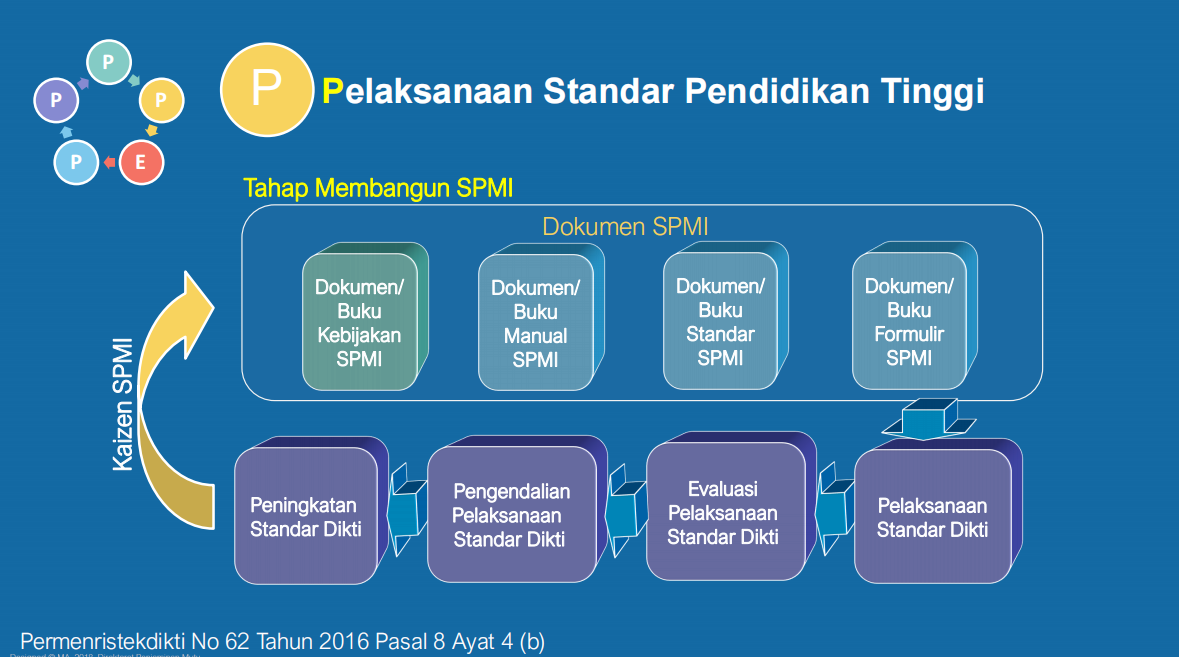 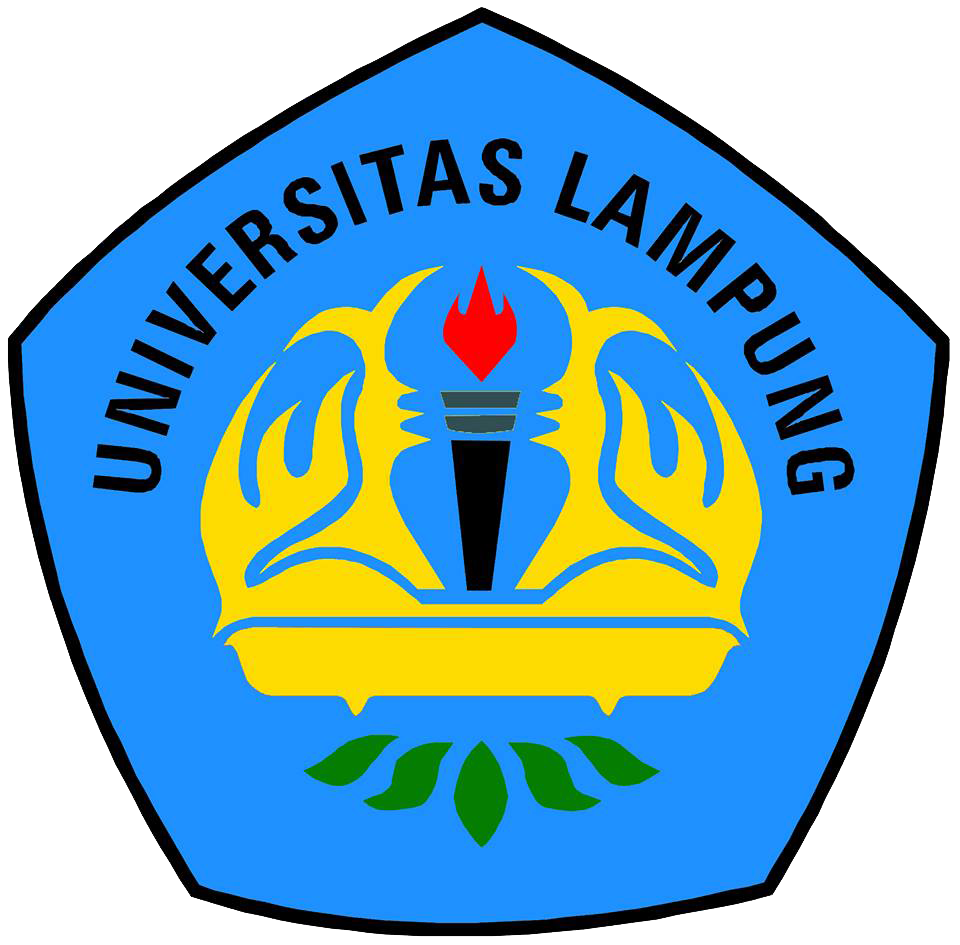 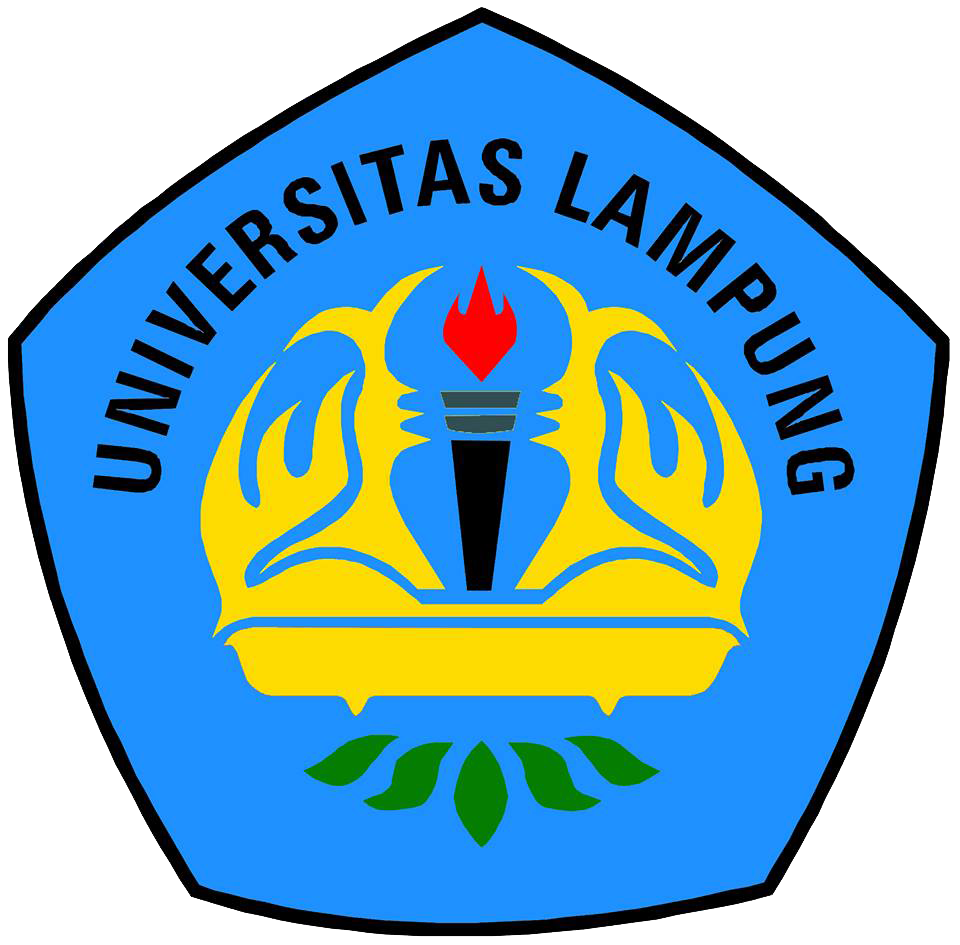 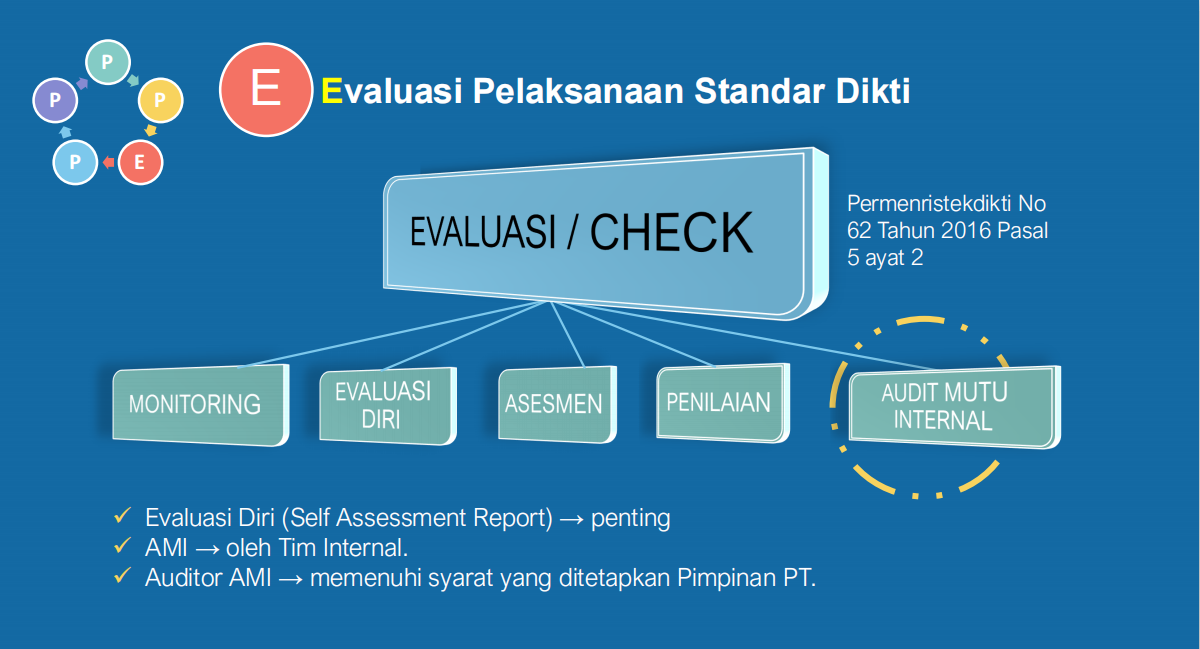 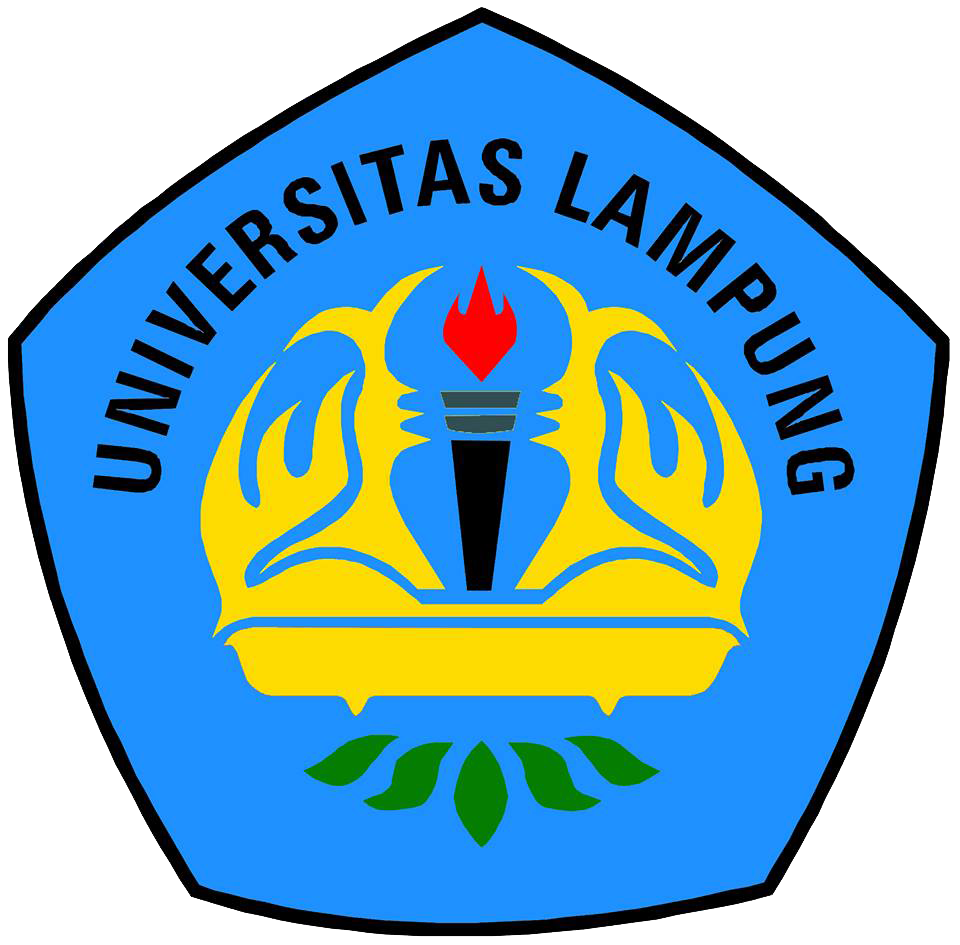 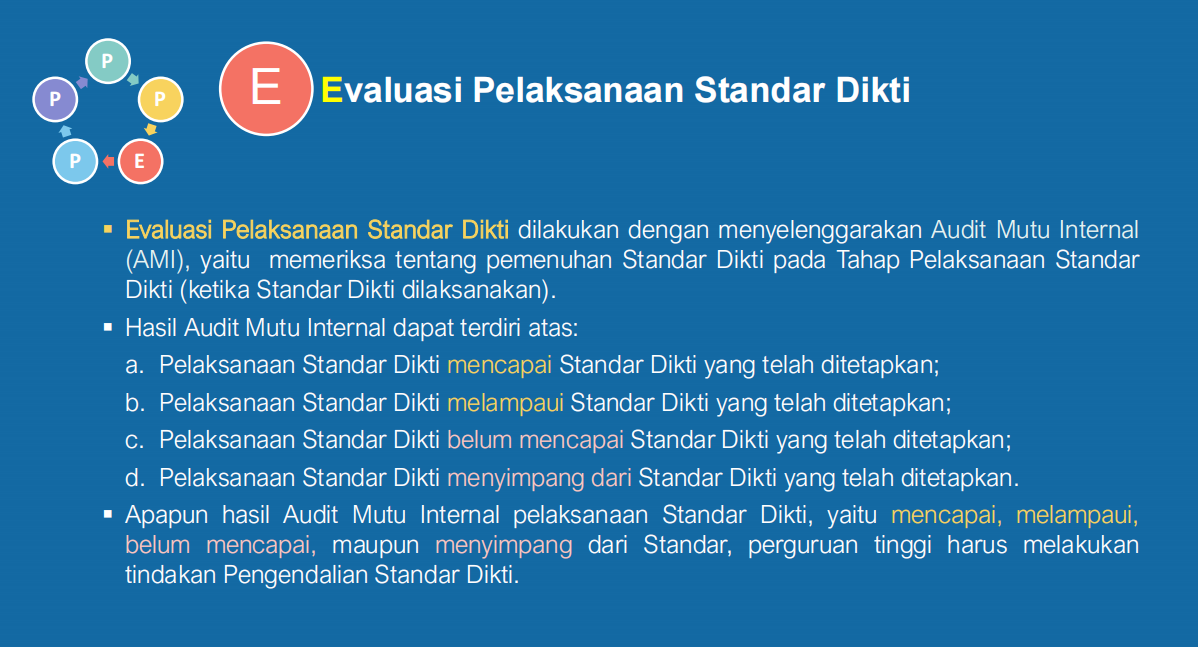 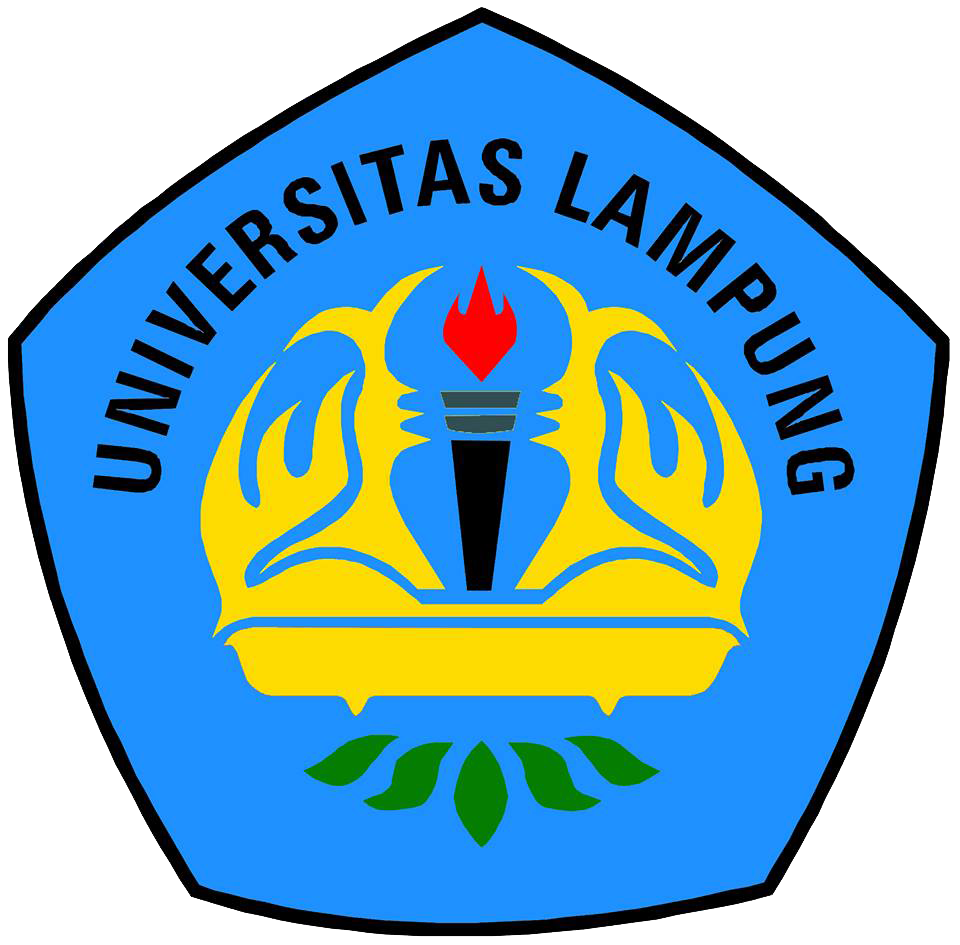 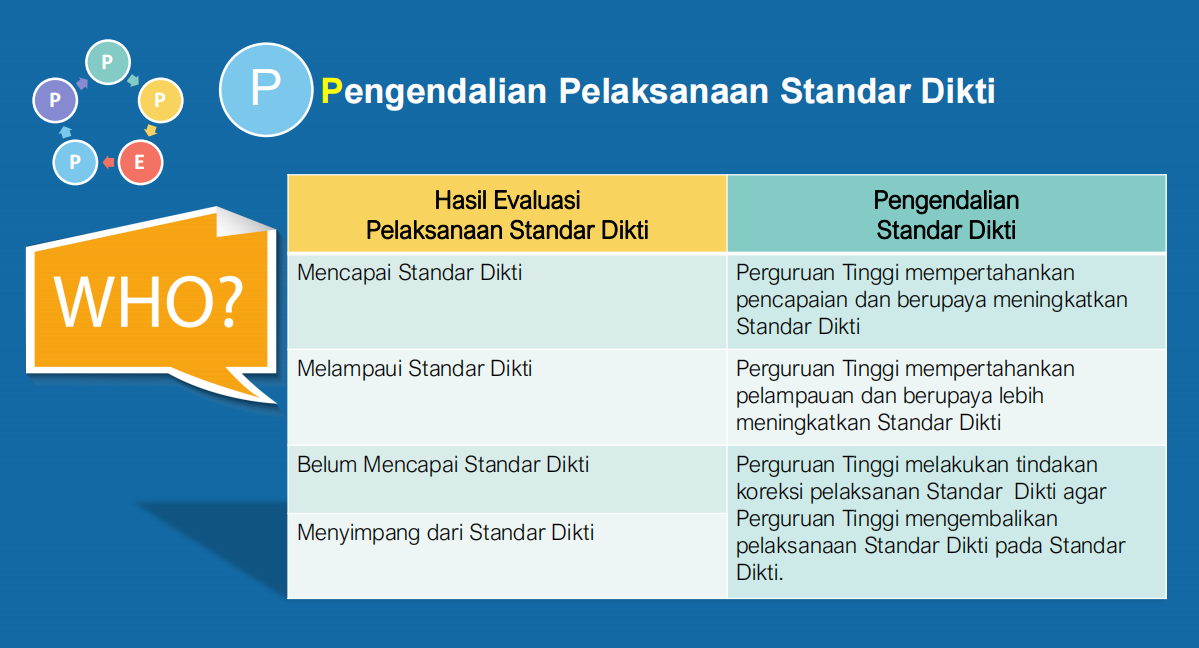 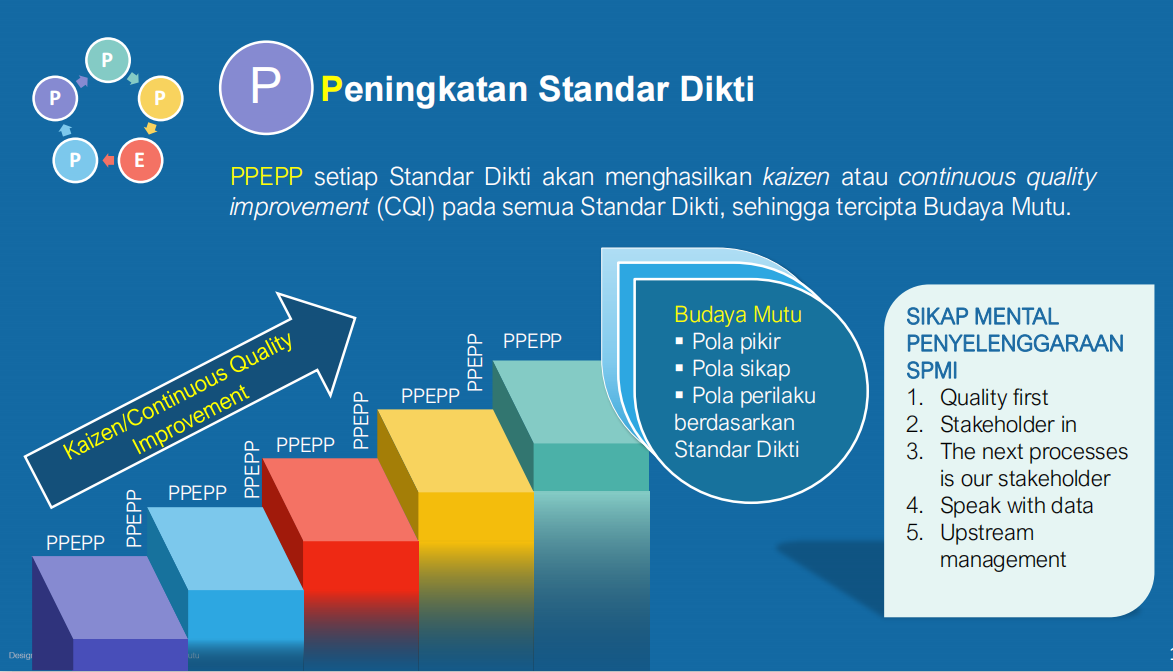 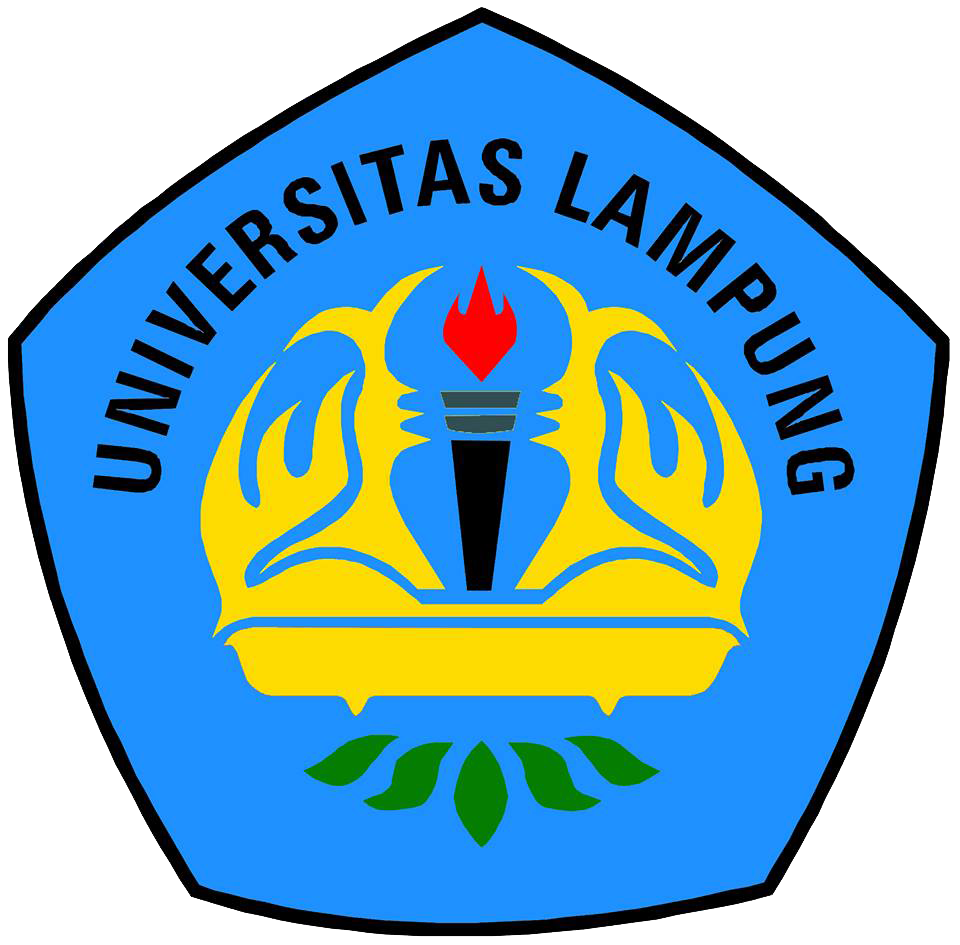 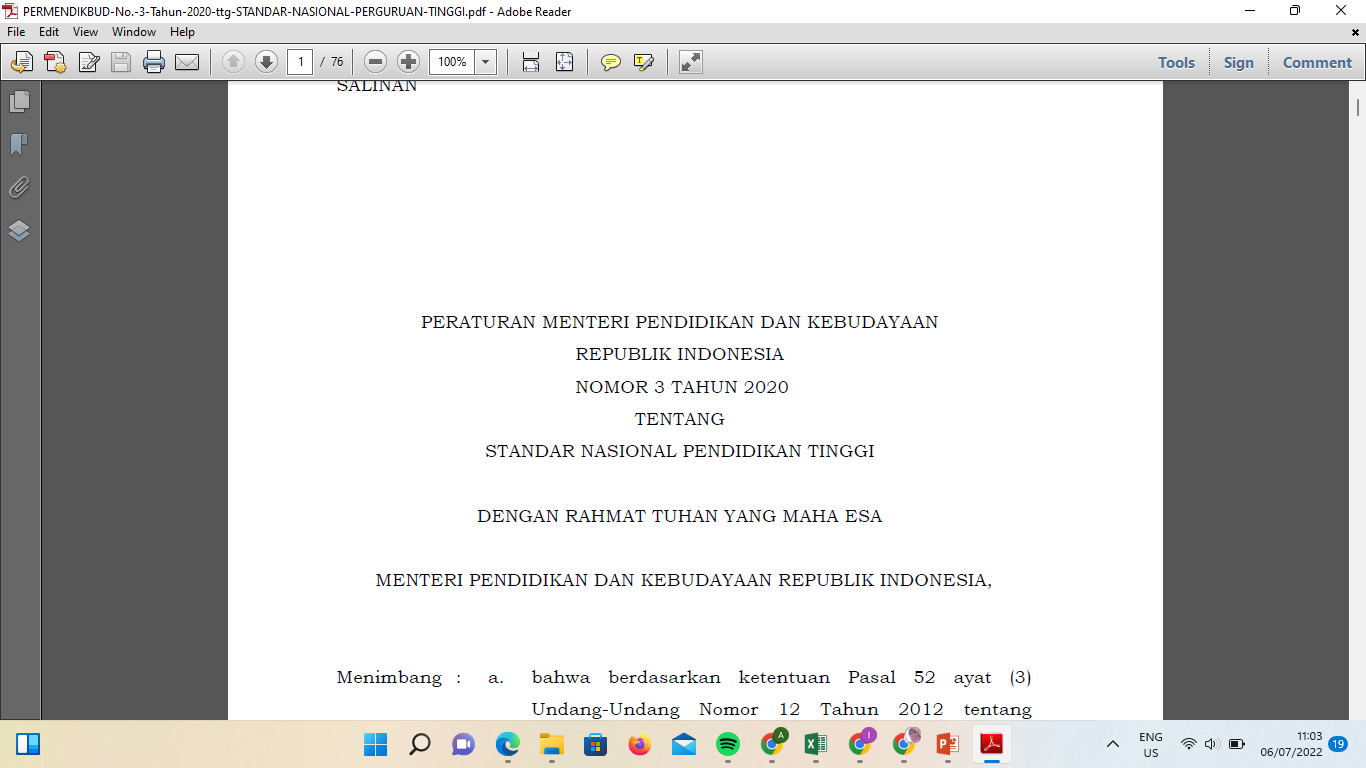 12
7/6/2022
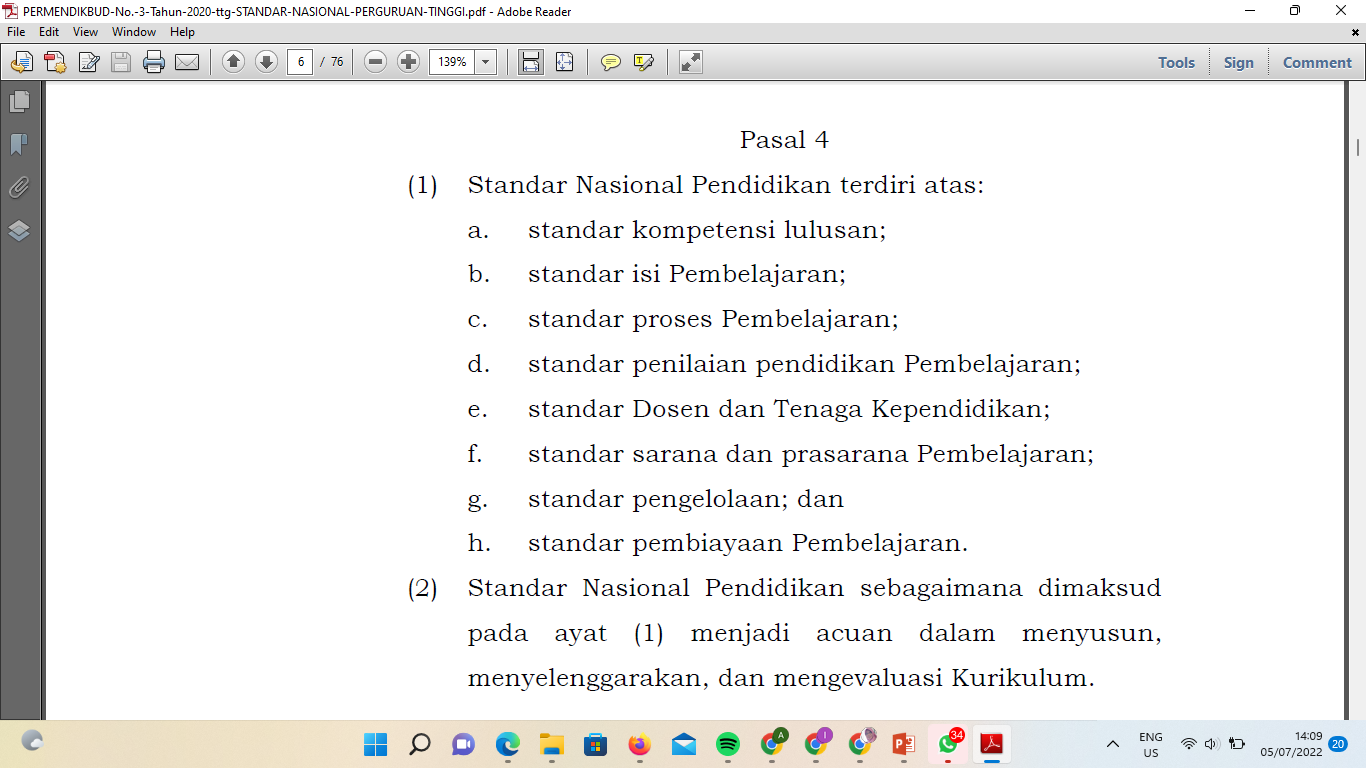 13
7/6/2022
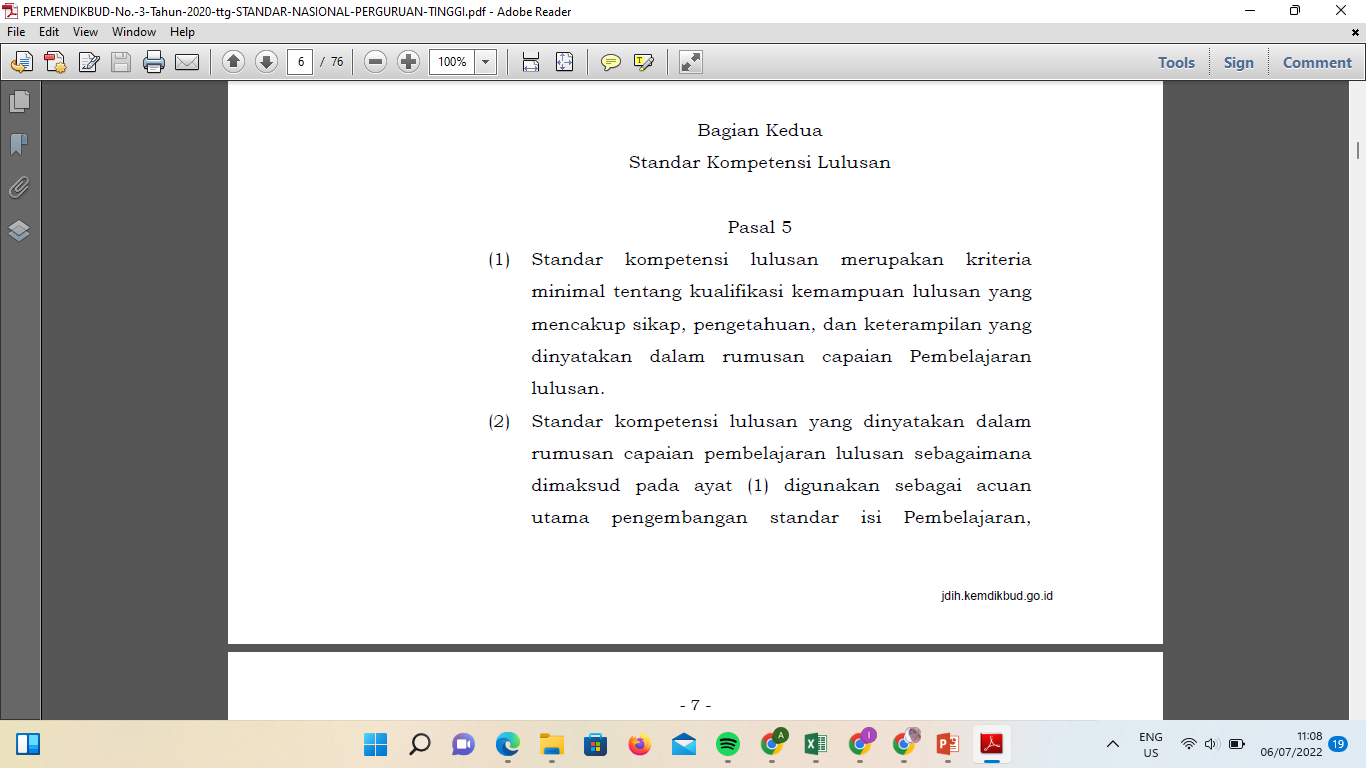 14
06/07/2022
Bersinergi dan 
Berinovasi demi 
Negeri
Thank you
Thanks to your commitment and strong work ethic, we know next year will be even better than the last. 
We look forward to working together.
LP3M UNILA